Skeema 11.3 Tiede edellyttää kriittistä ajatteluaYdinsisältö
Kriittinen ajattelu
Kriittinen ajattelu on sitä, että pohtii järkiperäisiä perusteita esitetyille väitteille ja punnitsee tasapuolisesti eri vaihtoehtoja.
Jokainen hyötyy kriittisestä ajattelusta elämässään.
Kriittinen ajattelu on edellytys tieteelliselle ajattelulle.
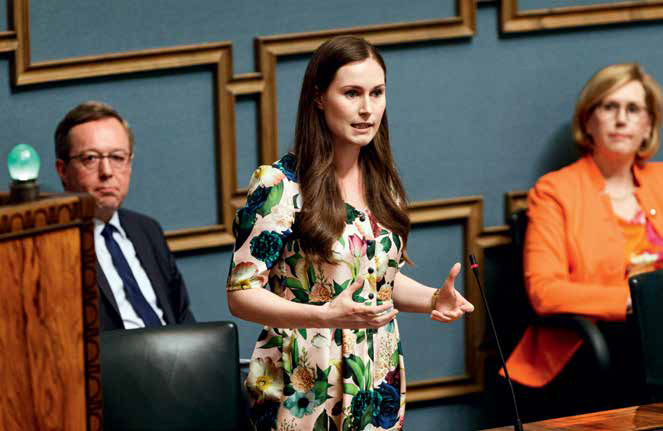 Psykologia täyttää tieteen tunnusmerkit
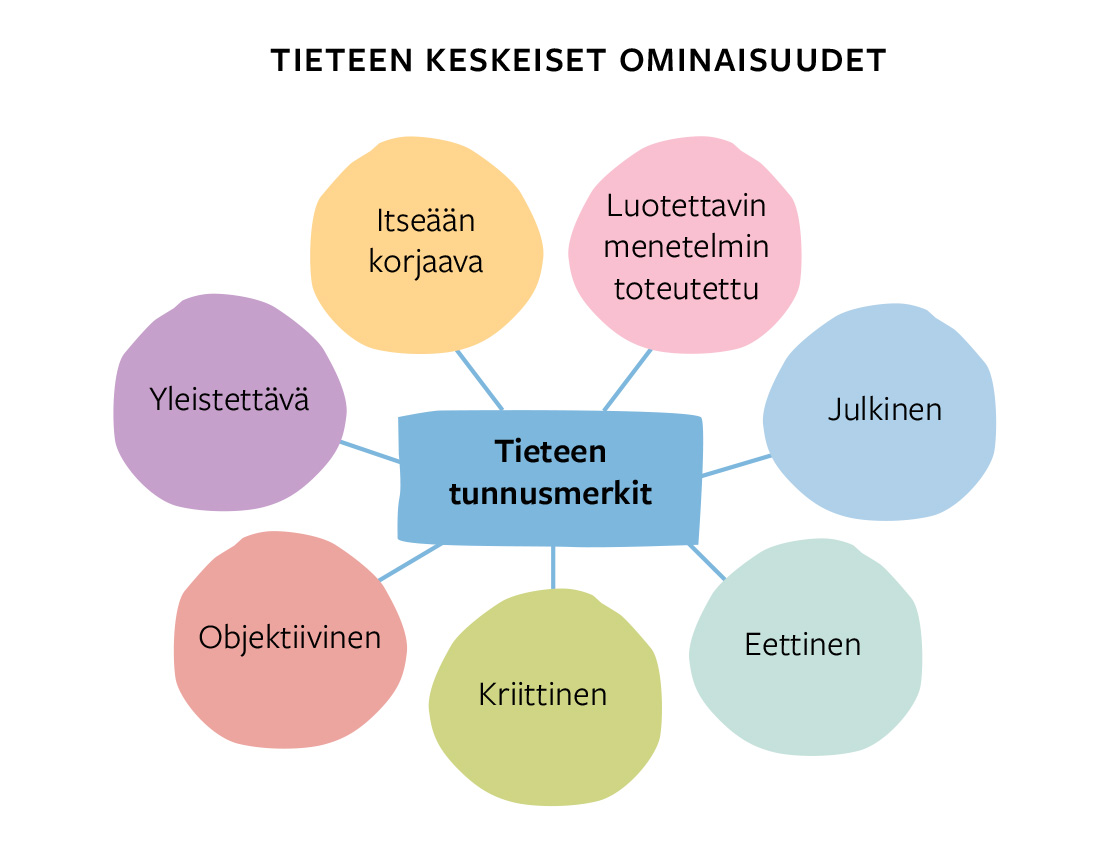 Tieteellinen tieto eroaa arkikäsityksistä
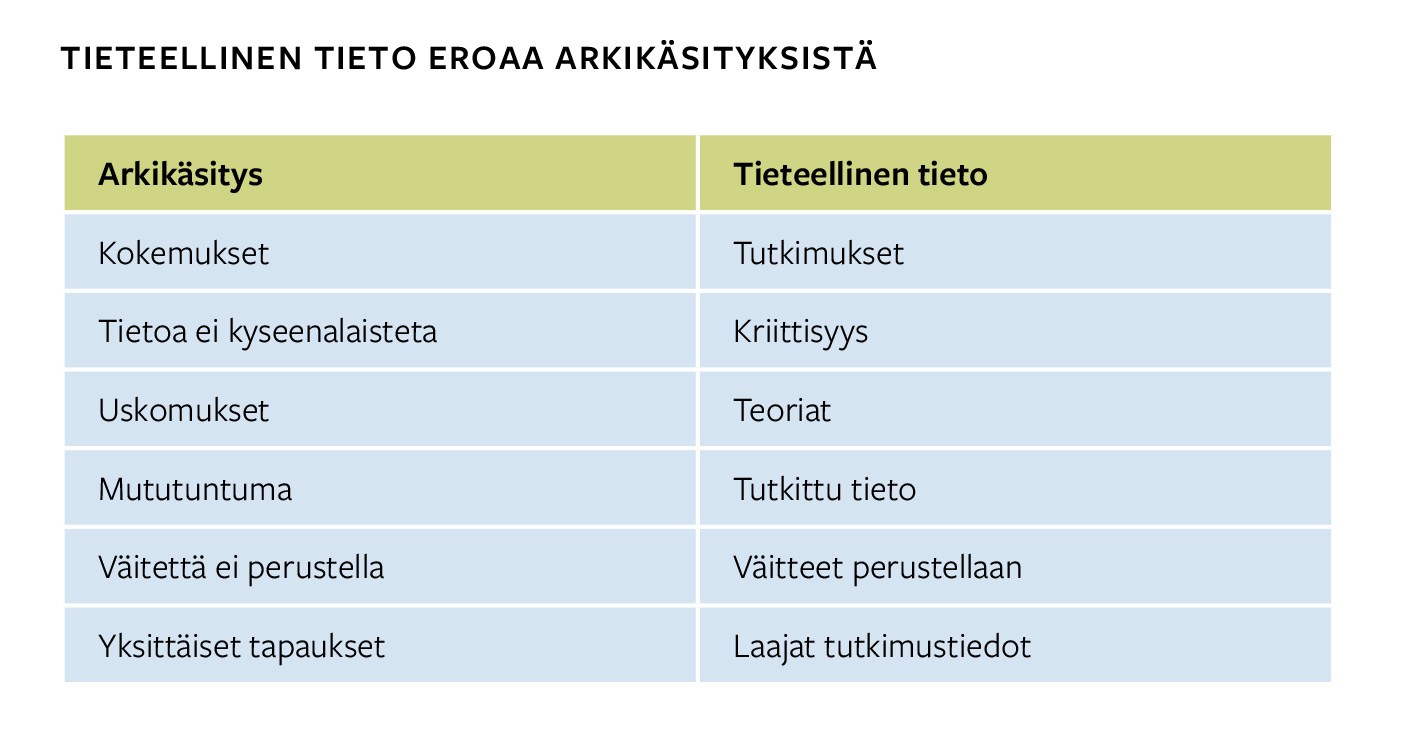